Всеукраїнський інтерактивний конкурс«МАН-ЮНІОР ДОСЛІДНИК -  2024»Номінація  “Технік−Юніор”
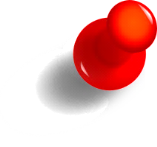 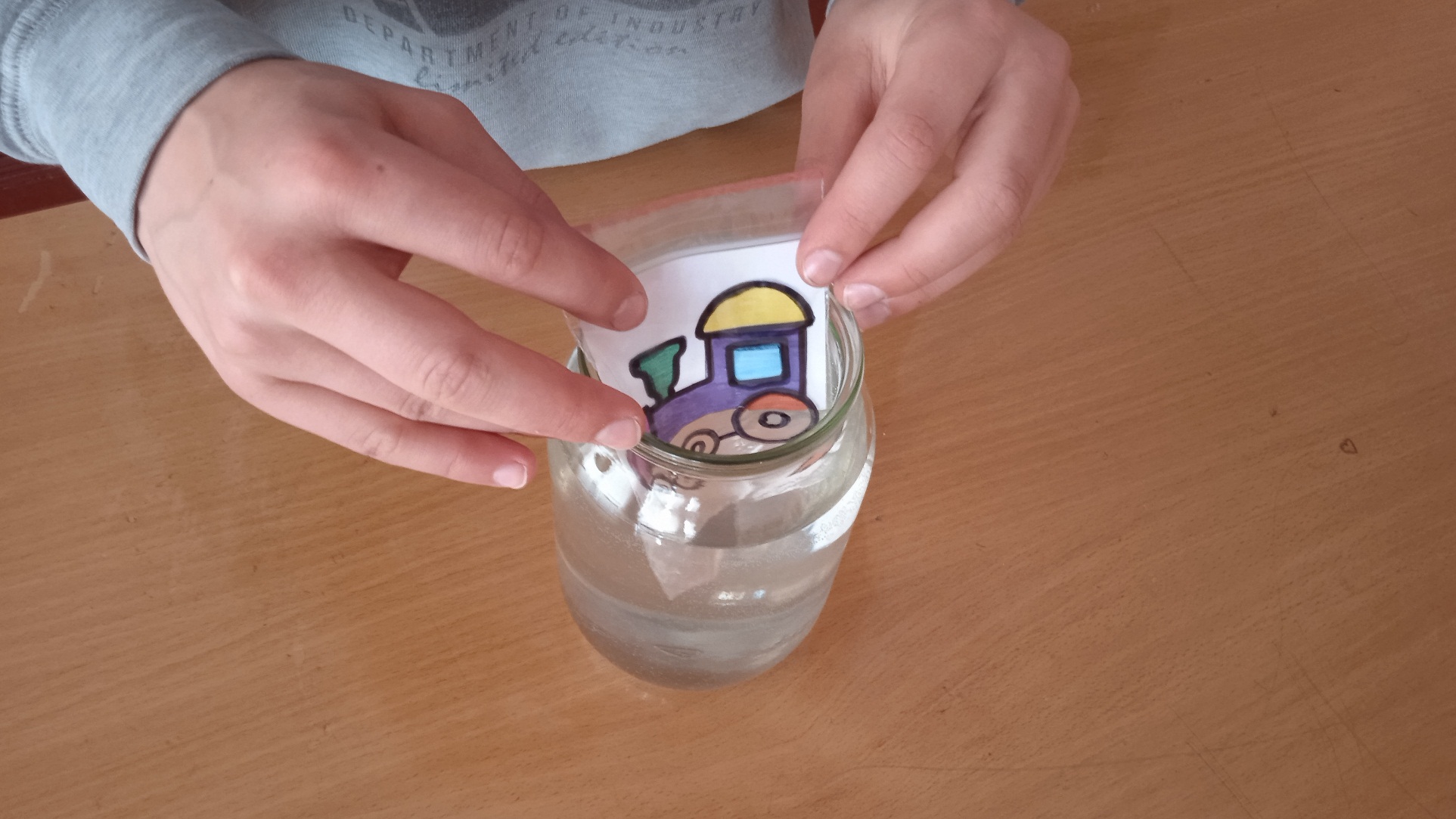 Тема проєкту: «Зникаючі» картинки
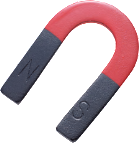 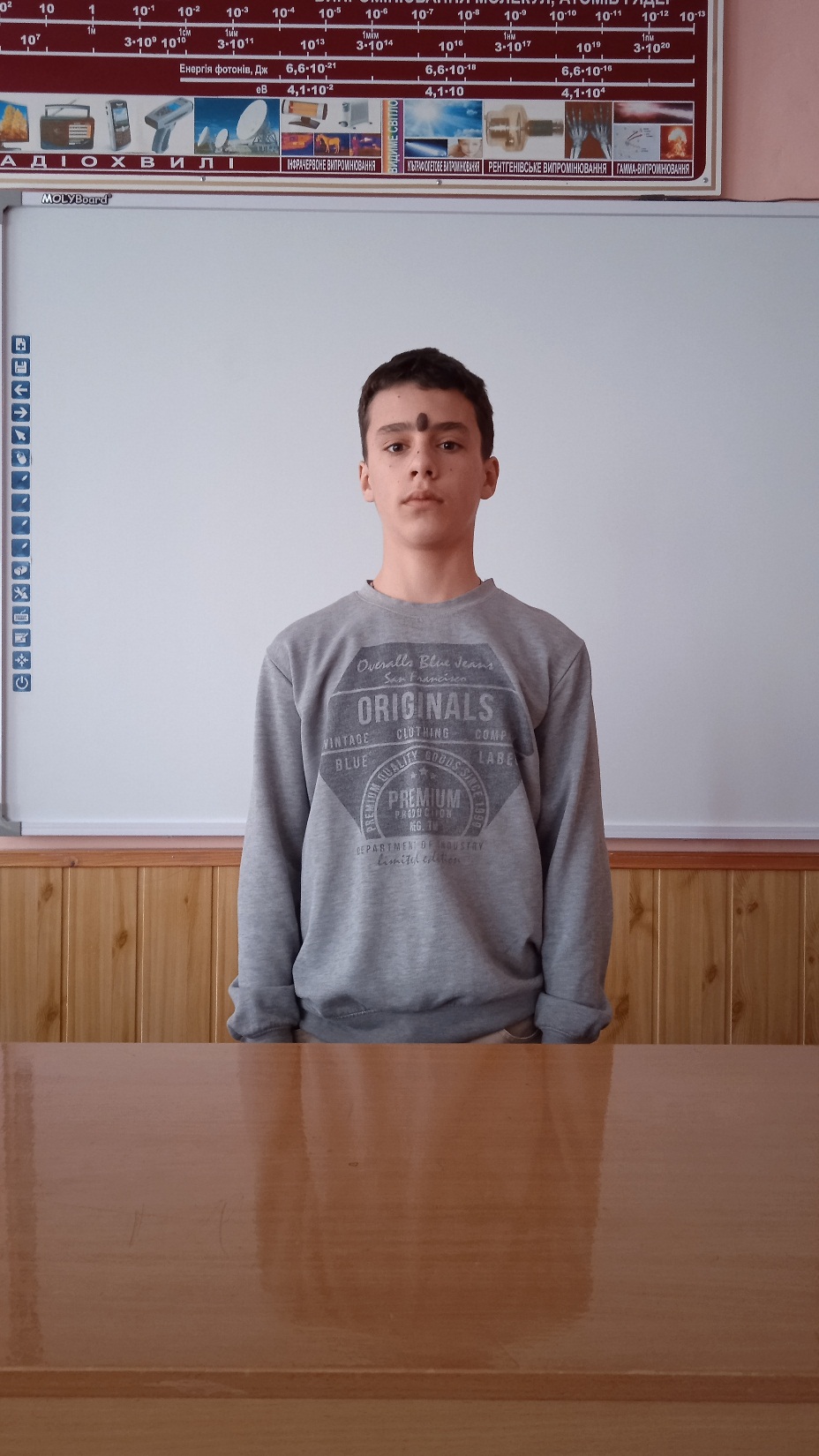 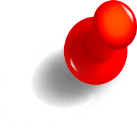 Автор проєкту: Андронійчук Матвій Іванович
Учеь 9-Б класу 
Глибоцької гімназії, селище Глибока,
Чернівецької області
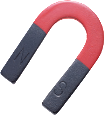 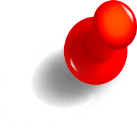 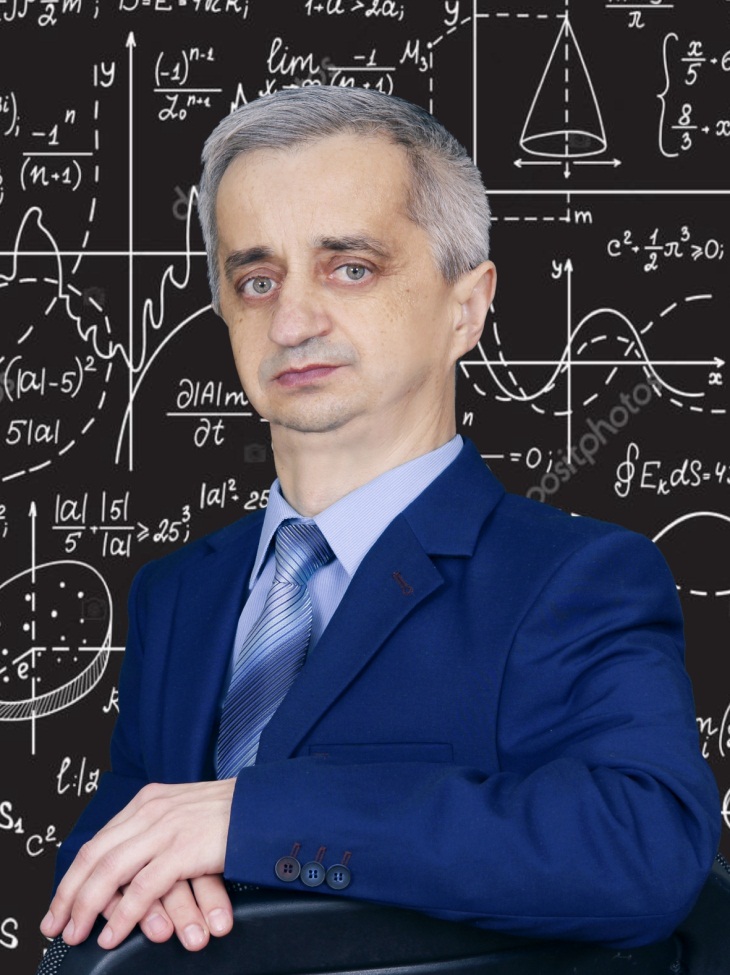 Науковий  керівник: Романюк Віктор Михайлович
учитель фізики Глибоцької гімназії, вища кваліфікаційна категорія, старший вчитель, керівник секції фізики та астрономії НТ «Гіперіон».
Актуальність теми: Матеріали роботи можна використати на уроці фізики при вивченні теми «Заломлення світла на межі поділу двох середовищ. Закони заломлення світла», при проведенні позакласних заходів, декади фізики. А також продемонструвати дослід учням початкової школи, для зацікавлення у вивченні фізики.
Мета проєкту: сформувати знання про явище заломлення світла, закони заломлення світла, про особливості поширення світла на межі переходу з одного середовища в інше. Набуті знання втілити у демонстрації досліду.
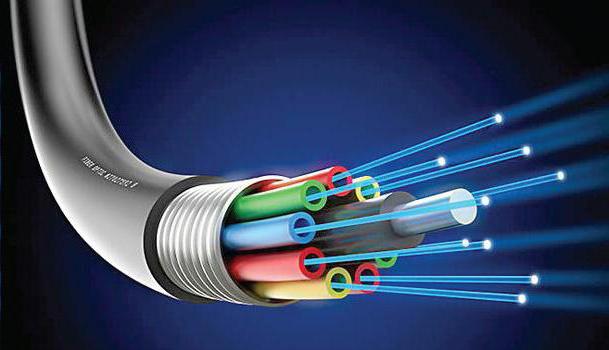 Об’єкт дослідження:  Заломлення світла.
Прeдмeт дoслiджeння: Поширення світла на межі поділу двох середовищ.
Зaвдaння дoслiджeння:
1. Робота з довідниковою, науково-популярною літературою, інтернет-джерелами, проаналізувати та узагальнити отримані знання;
2. Оформити презентацію, тези доповіді та виступити на засіданні шкільного наукового товариства «Гіперіон»;
3. Взяти участь у Всеукраїнському інтерактивному конкурсі юних винахідників «МАН-Юніор-дослідник-2024» у номінації «Технік-Юніор».
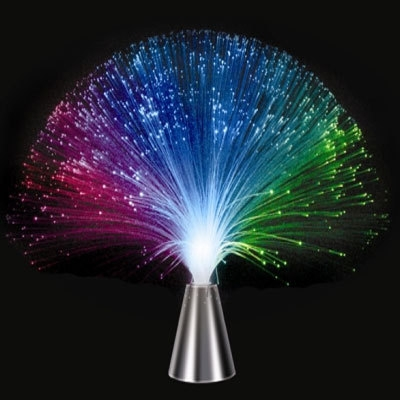 Теоретична частина:
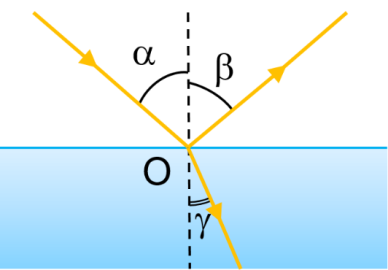 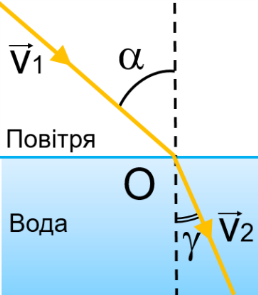 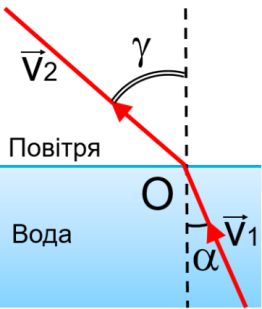 Практична частина.
Необхідне обладнання: літрова банка з водою, пакети з замком Zip-Lock, папір, фломастери,маркер.

Дуже відомі досліди, що демонструють заломлення світла:  «поломаний» олівець; монета, що спливає.
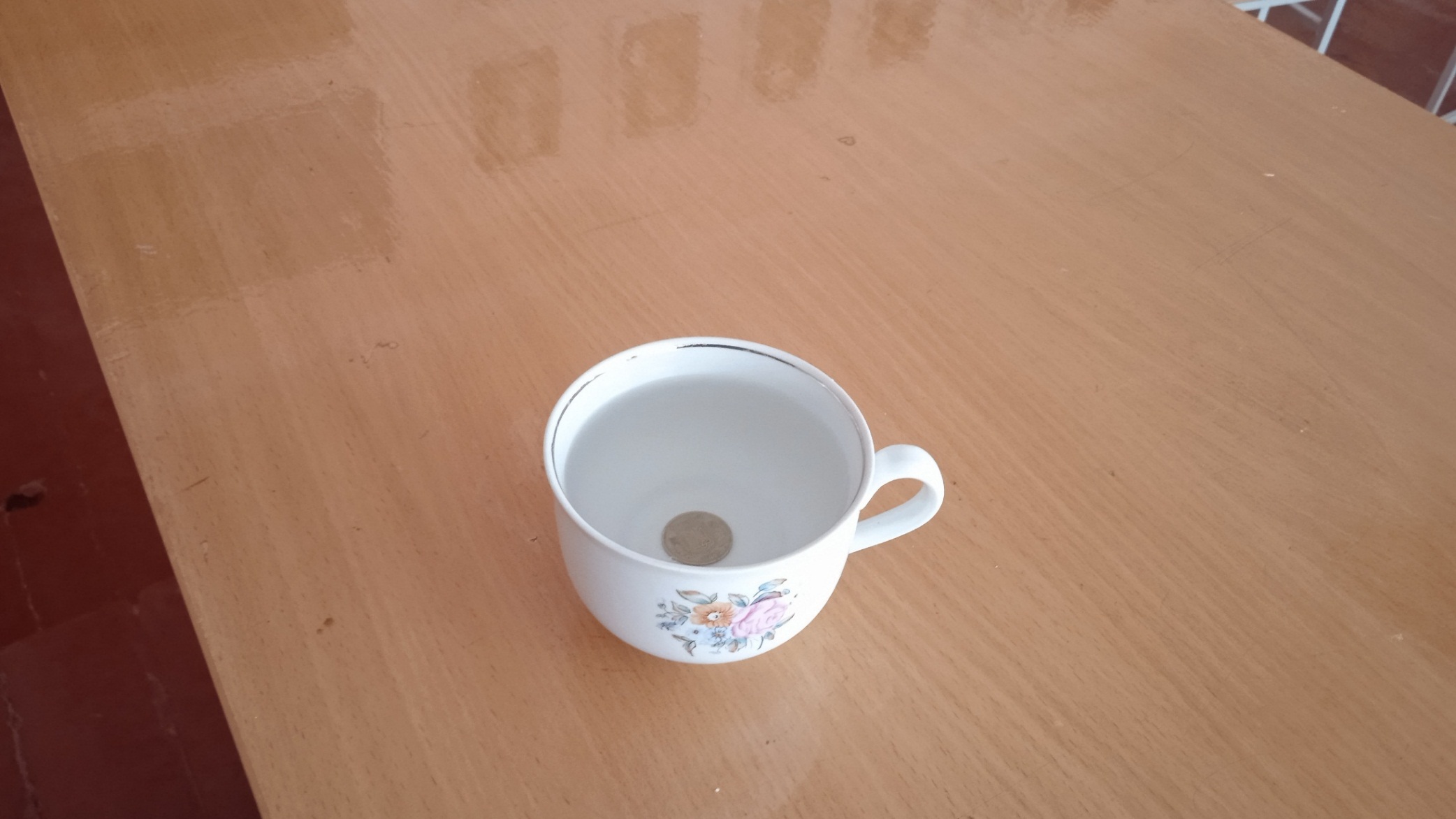 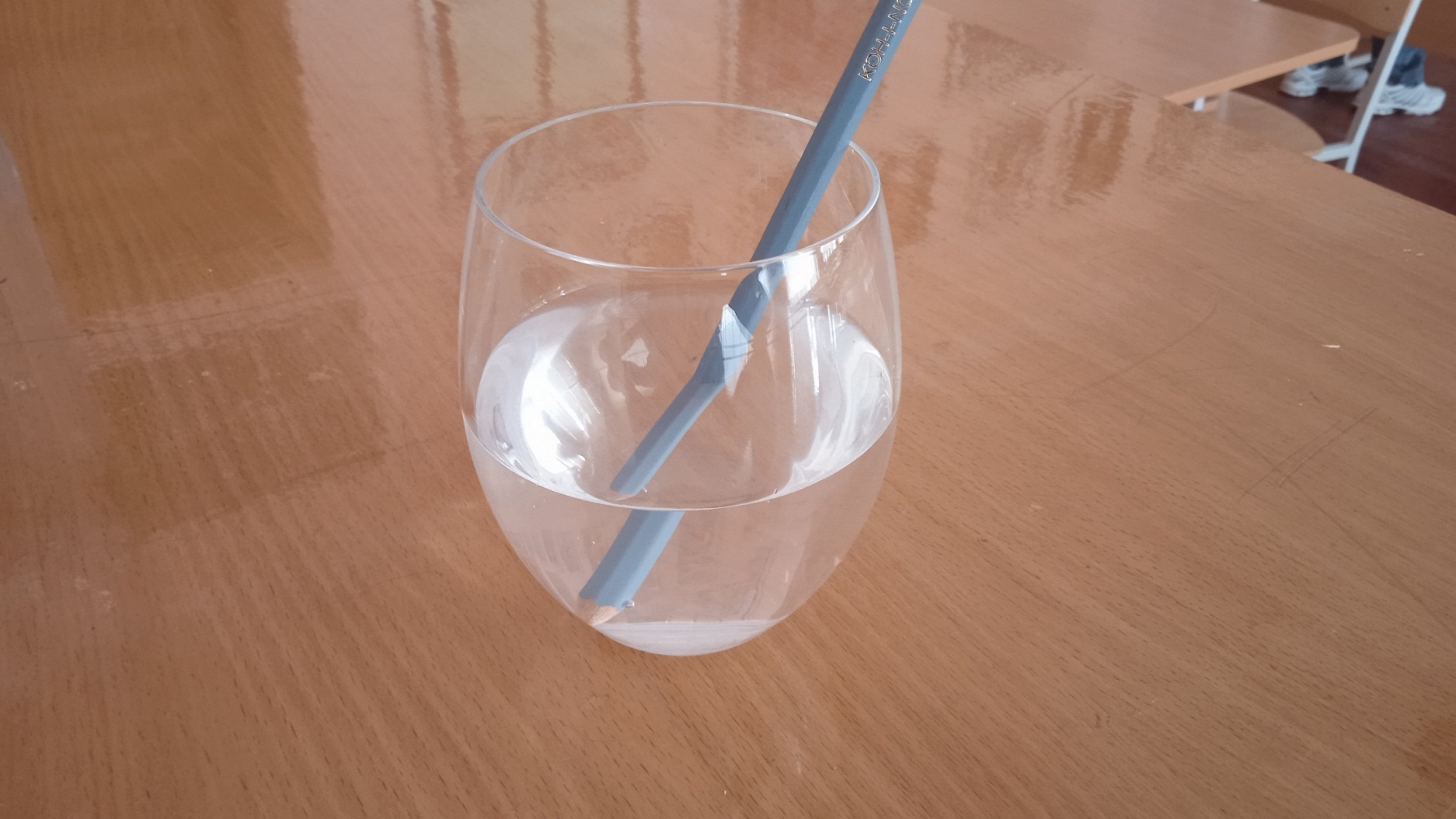 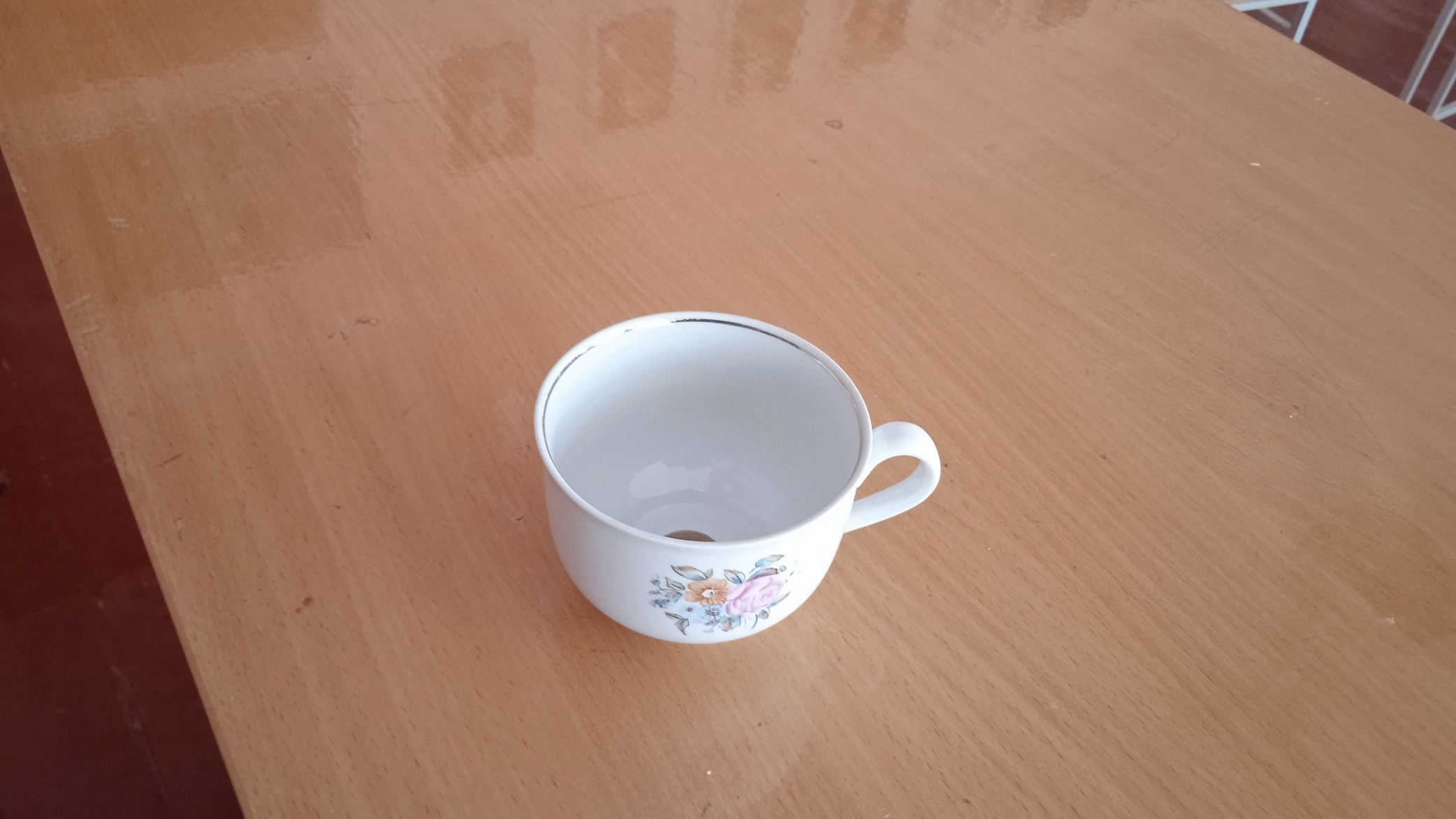 без води
з водою
Я продемонструю дослід, який назвав «Зникаючі картинки». 

Для цього:
Підготуємо кольорові малюнки, контури у яких наведемо чорним маркером
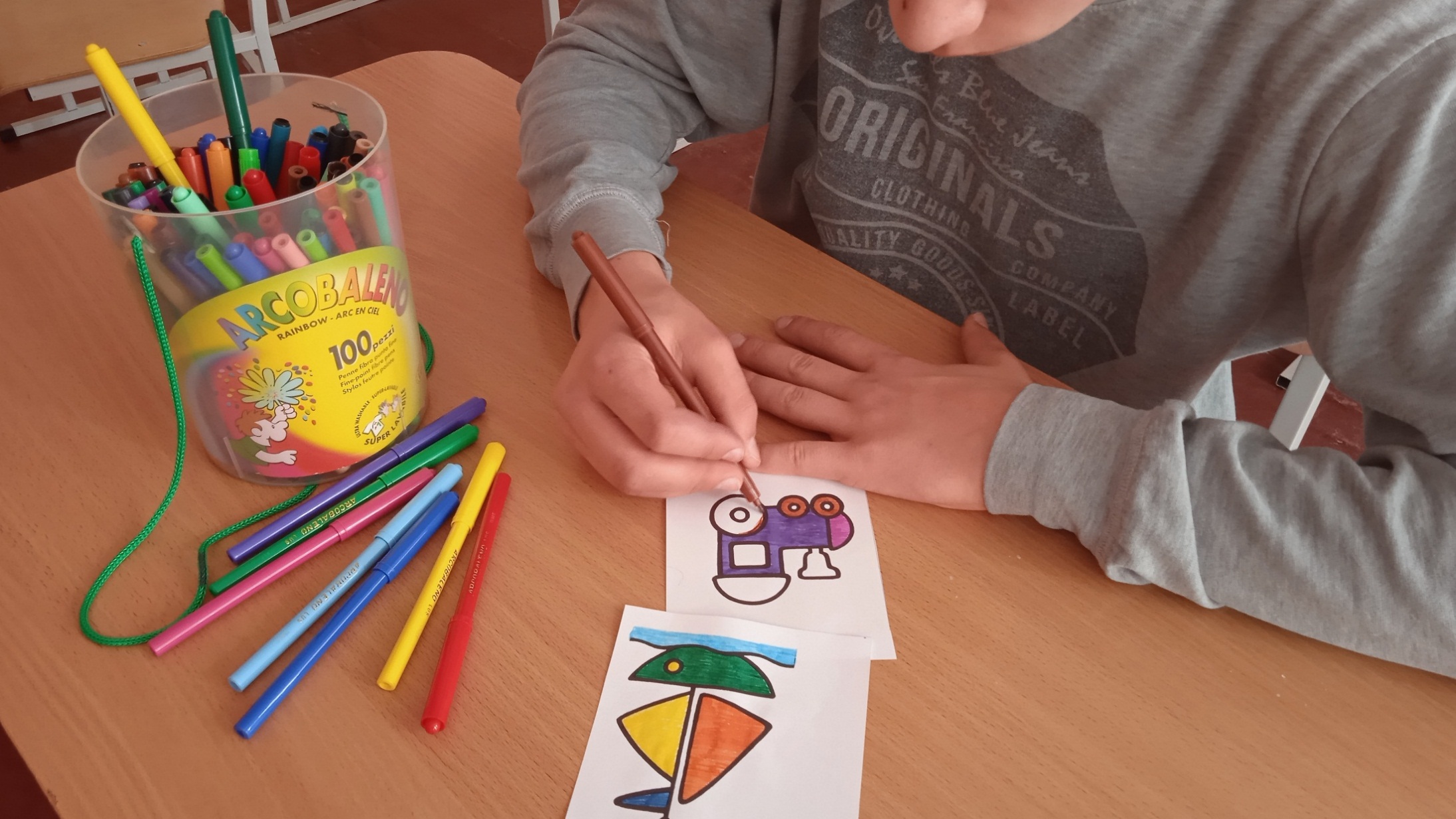 2. Помістимо малюнок у пакет з замком Zip-Lock.
3. Ще раз (уже по пакеті) наведемо контури маркером.
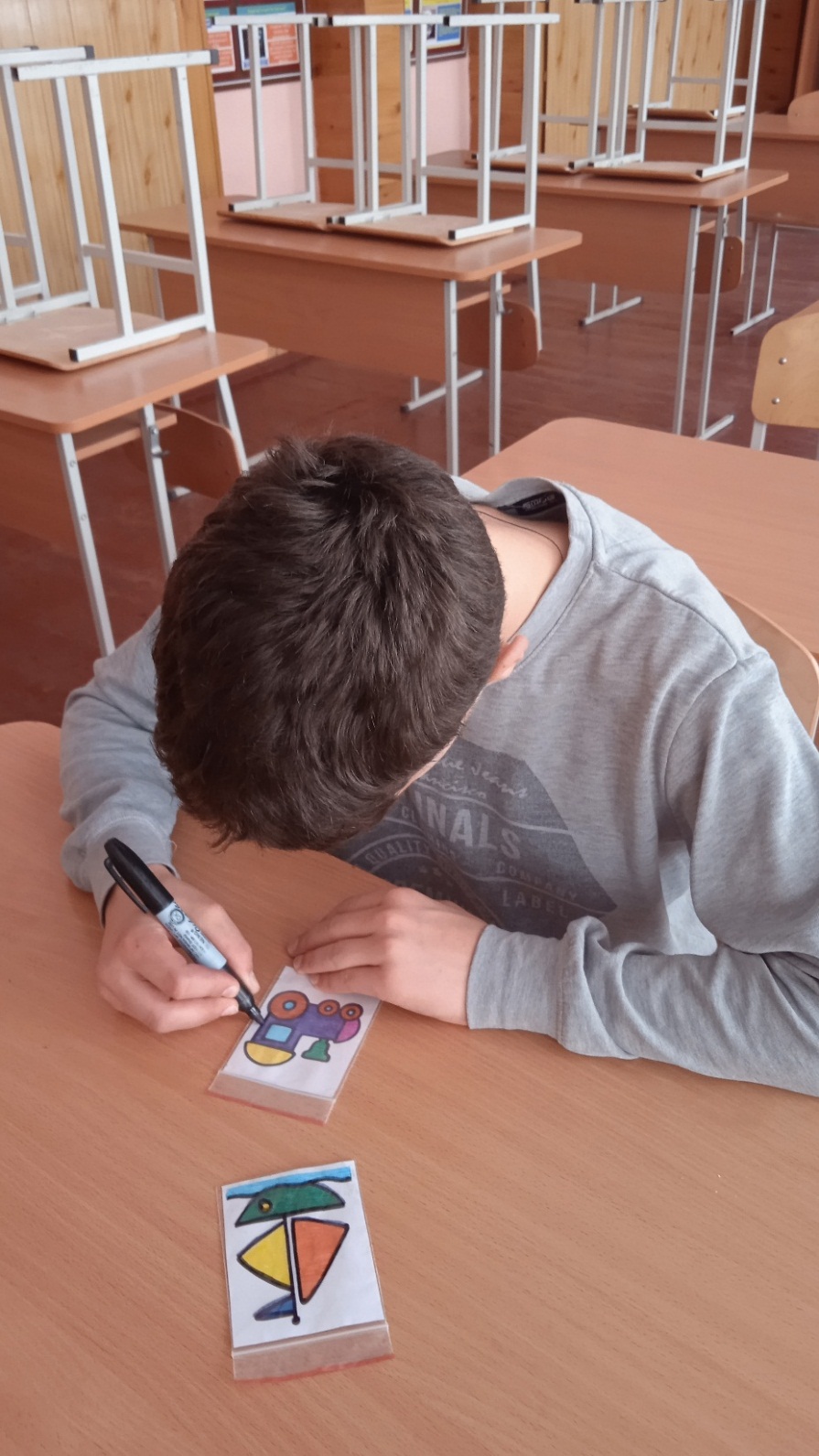 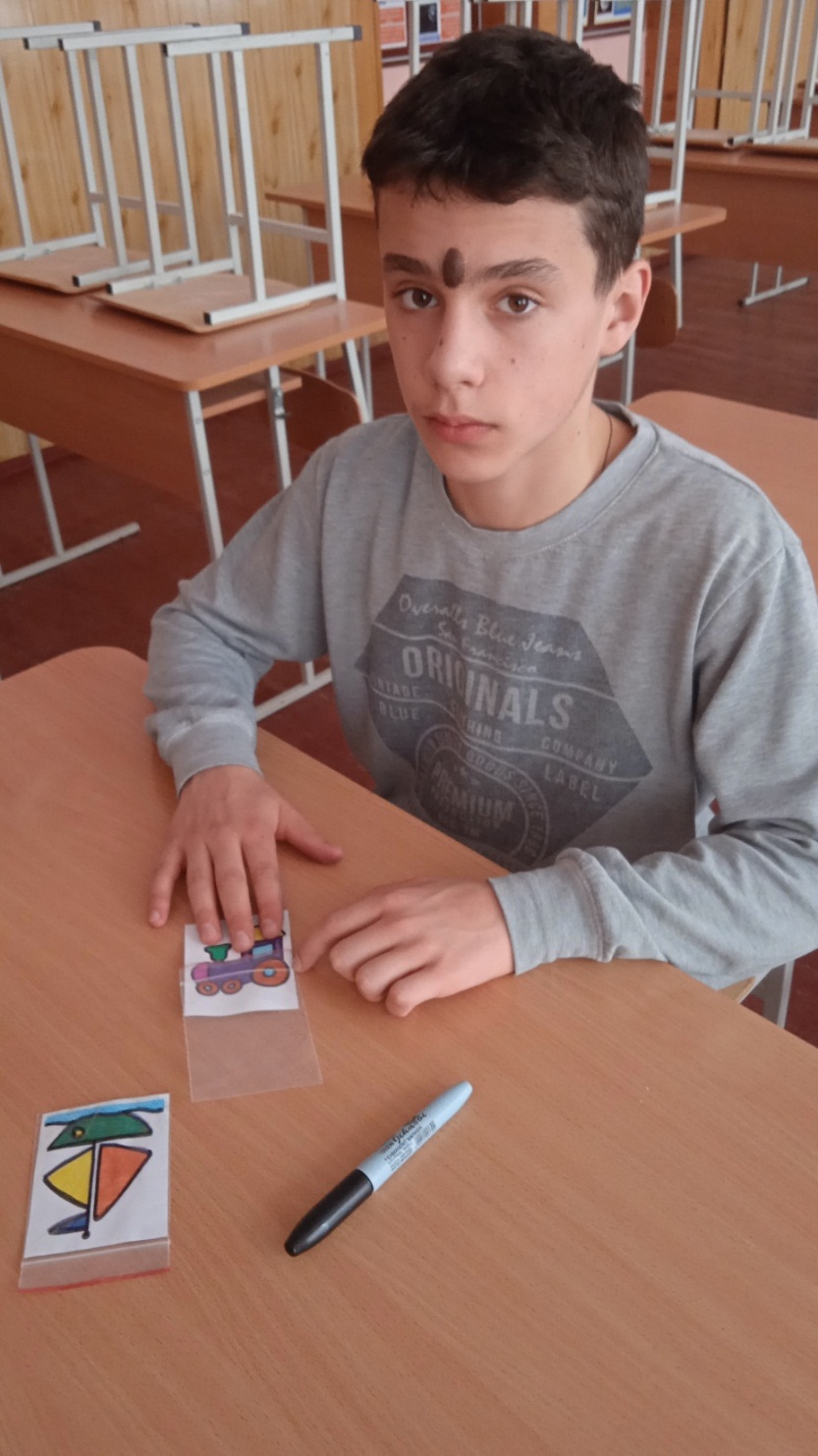 4. Опустимо пакет з малюнком у банку з водою. О, чудо! По мірі опускання пакета у воду, малюнок «зникає», а ми бачимо лише чорні контури.
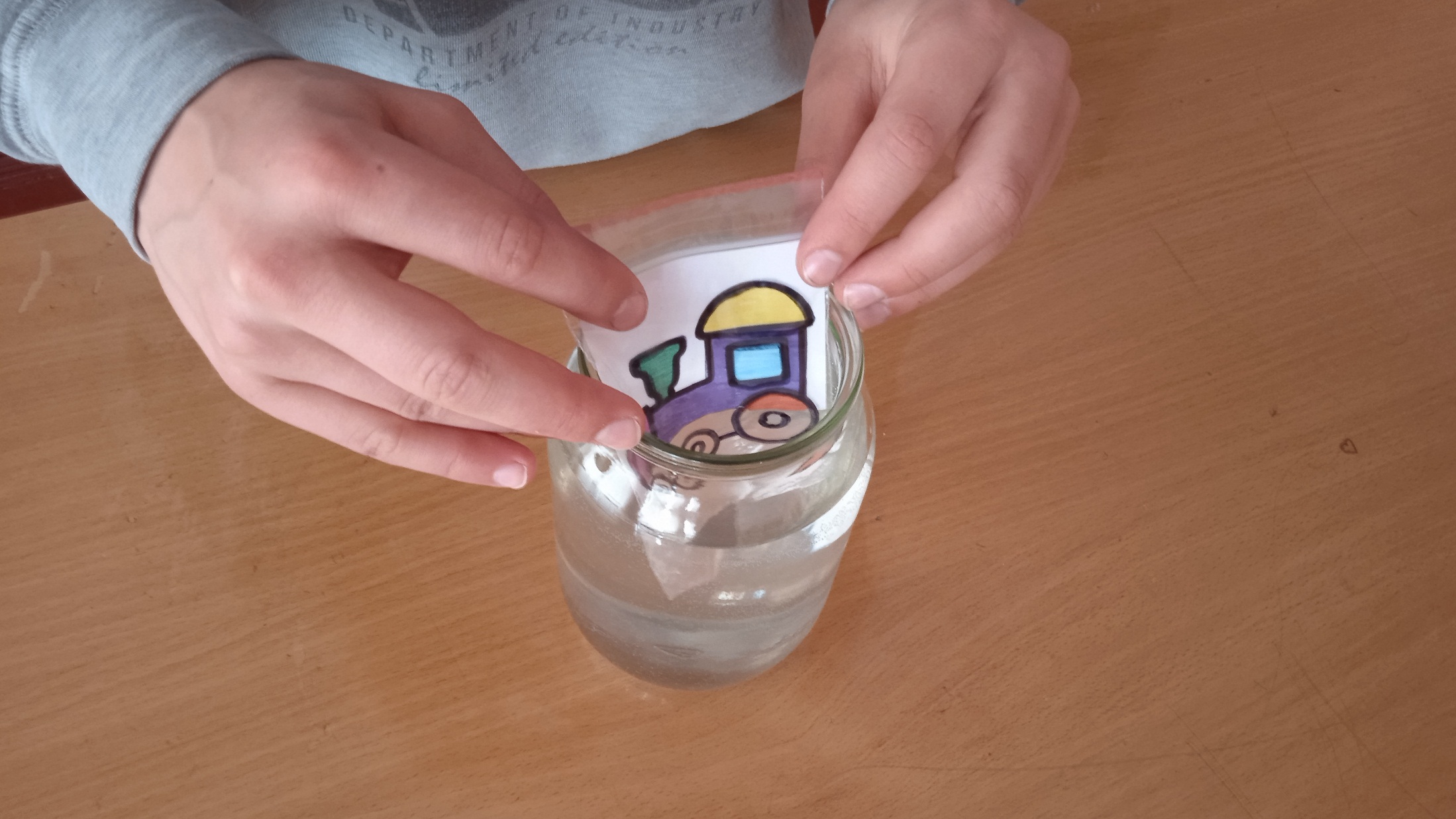 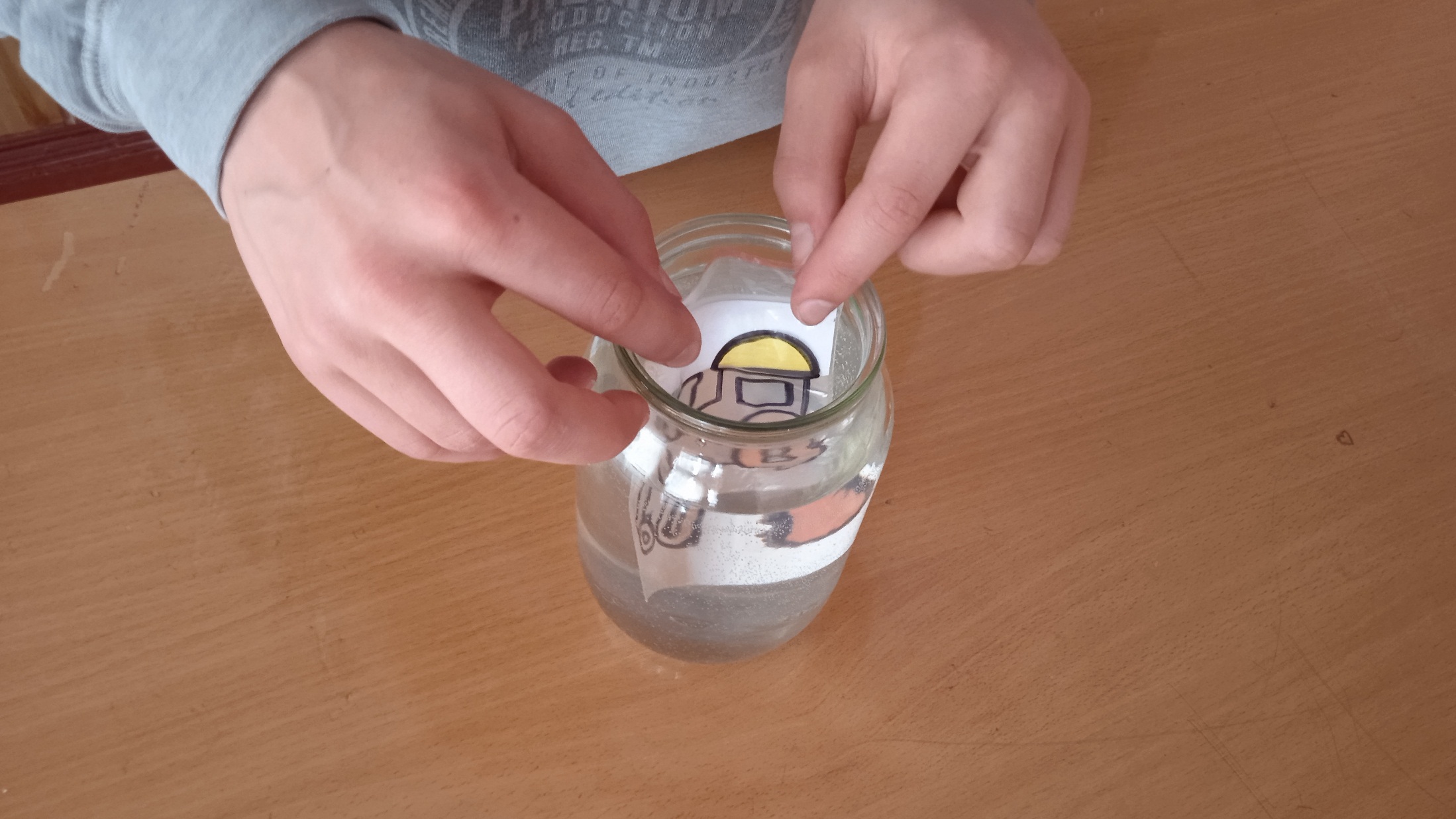 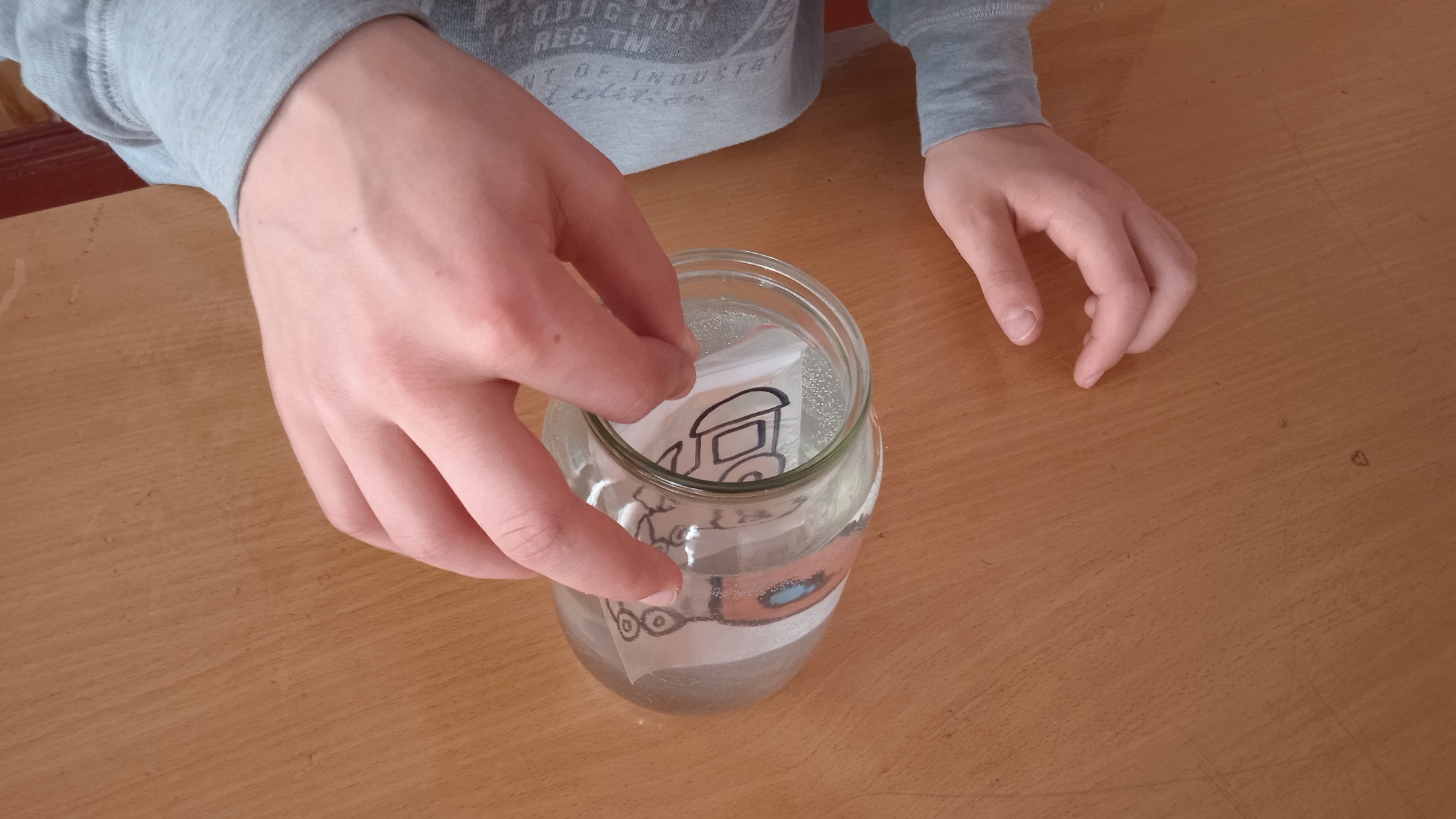 Пояснення досліду:
Ніякої магії тут немає – просто елементарні знання законів фізики. 
Так, як між пакетом і малюком є повітря, то при переході світлового променя з середовища з більшою оптичною густиною у середовище з меншою оптичною густиною, при виборі «правильного» кута зору, можна добитися повного відбивання.
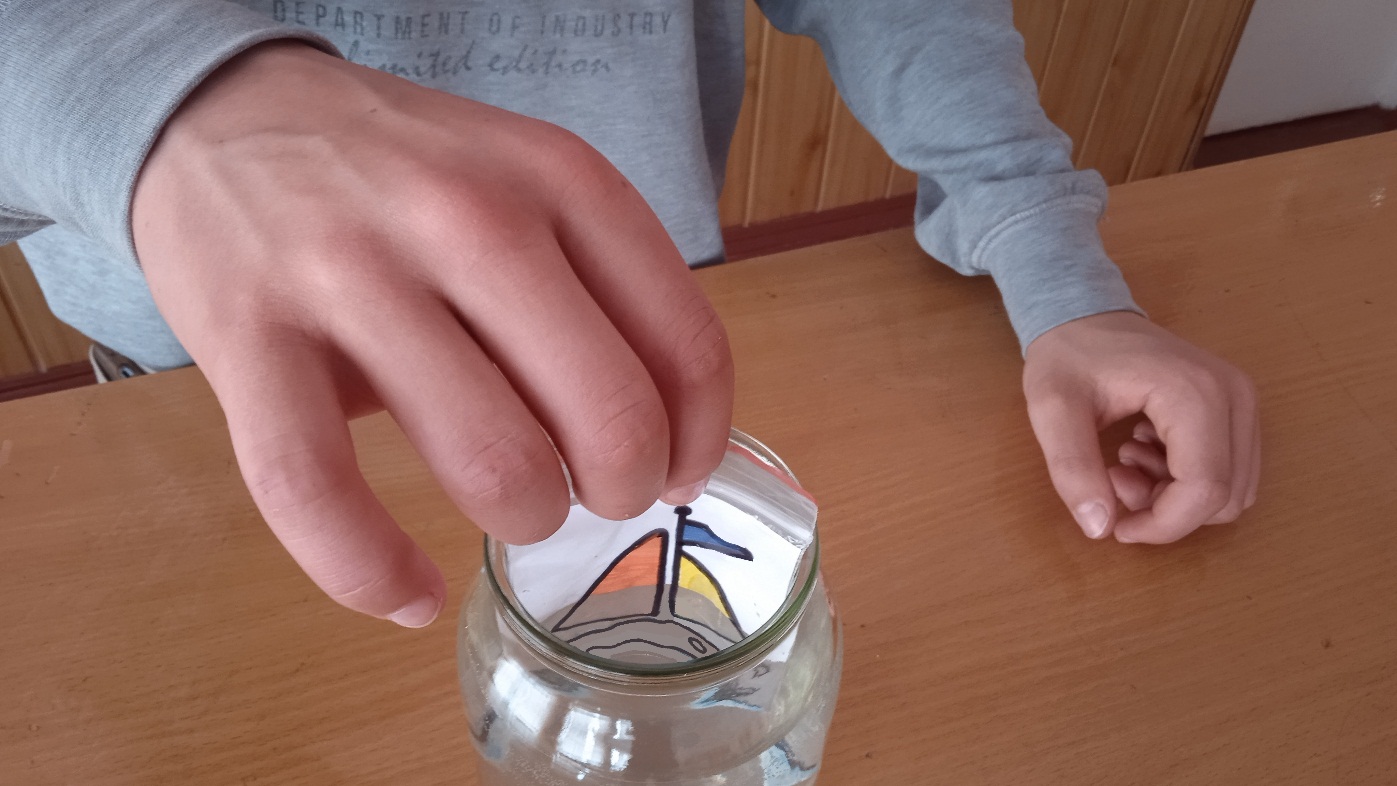 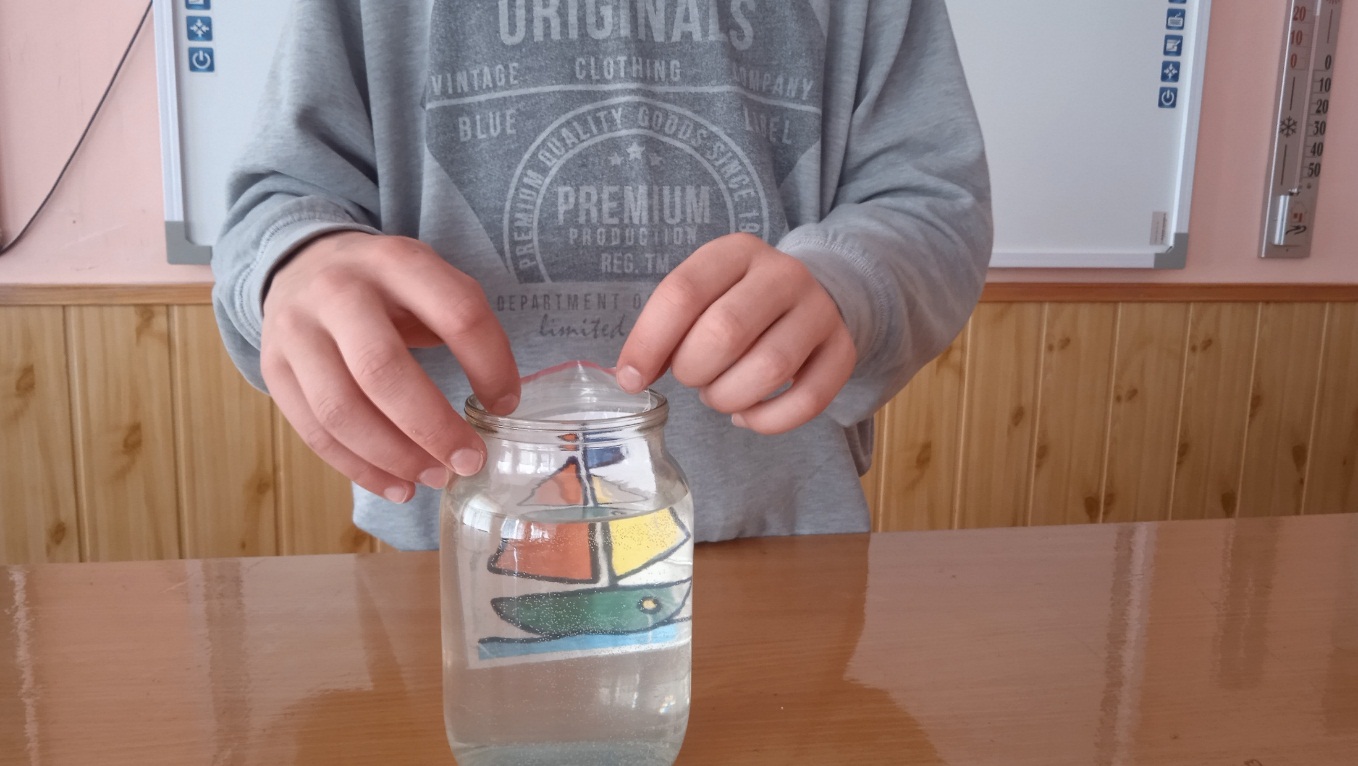